Figure 2. Tuning functions expected in the case of “perfect” velocity and speed dependence. (A) The expected “perfect” ...
Cereb Cortex, Volume 26, Issue 6, June 2016, Pages 2863–2881, https://doi.org/10.1093/cercor/bhw033
The content of this slide may be subject to copyright: please see the slide notes for details.
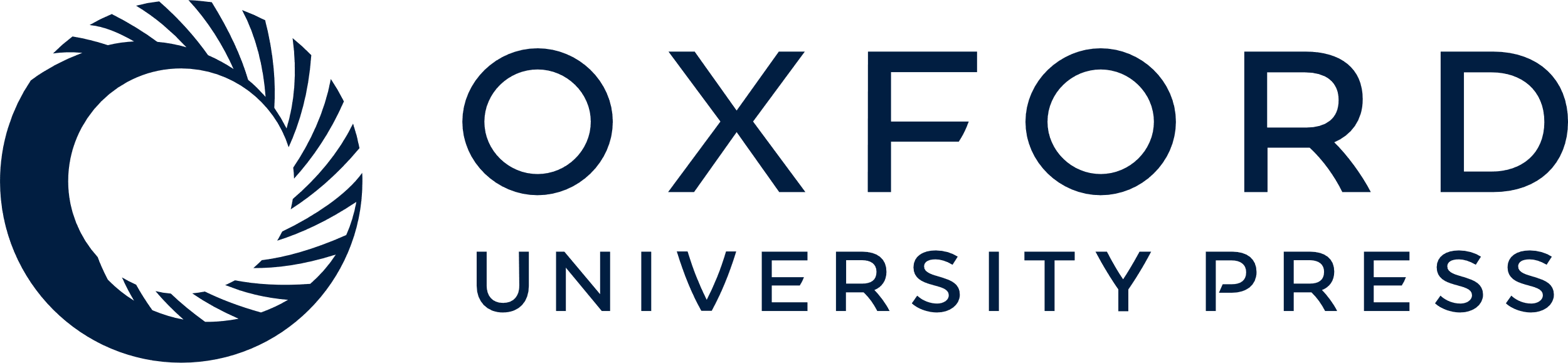 [Speaker Notes: Figure 2. Tuning functions expected in the case of “perfect” velocity and speed dependence. (A) The expected “perfect” velocity tuning function in the 1-D case is a (scaled) identity function, and (B) for speed it is a (scaled) absolute value function. Similarly, in the 2-D case, the “perfect” velocity tuning (C) has a maximum response for a certain preferred direction (in this example oriented north-east), while “perfect” speed tuning (D) shows a radially symmetrical response. These “perfect” tuning patterns were used to classify the significantly tuned iEEG features as velocity-type or speed-type.


Unless provided in the caption above, the following copyright applies to the content of this slide: © The Author 2016. Published by Oxford University Press.This is an Open Access article distributed under the terms of the Creative Commons Attribution Non-Commercial License (http://creativecommons.org/licenses/by-nc/4.0/), which permits non-commercial re-use, distribution, and reproduction in any medium, provided the original work is properly cited. For commercial re-use, please contact journals.permissions@oup.com]